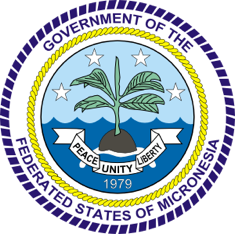 3rd Joint Environment and Risk Management Platform
“Enhancing Synergies for a Resilient Tomorrow”
The Nature Conservancy
Liz Terk
Microneisa Conservation Director
August 30-September 1, 2023
Weno, Chuuk
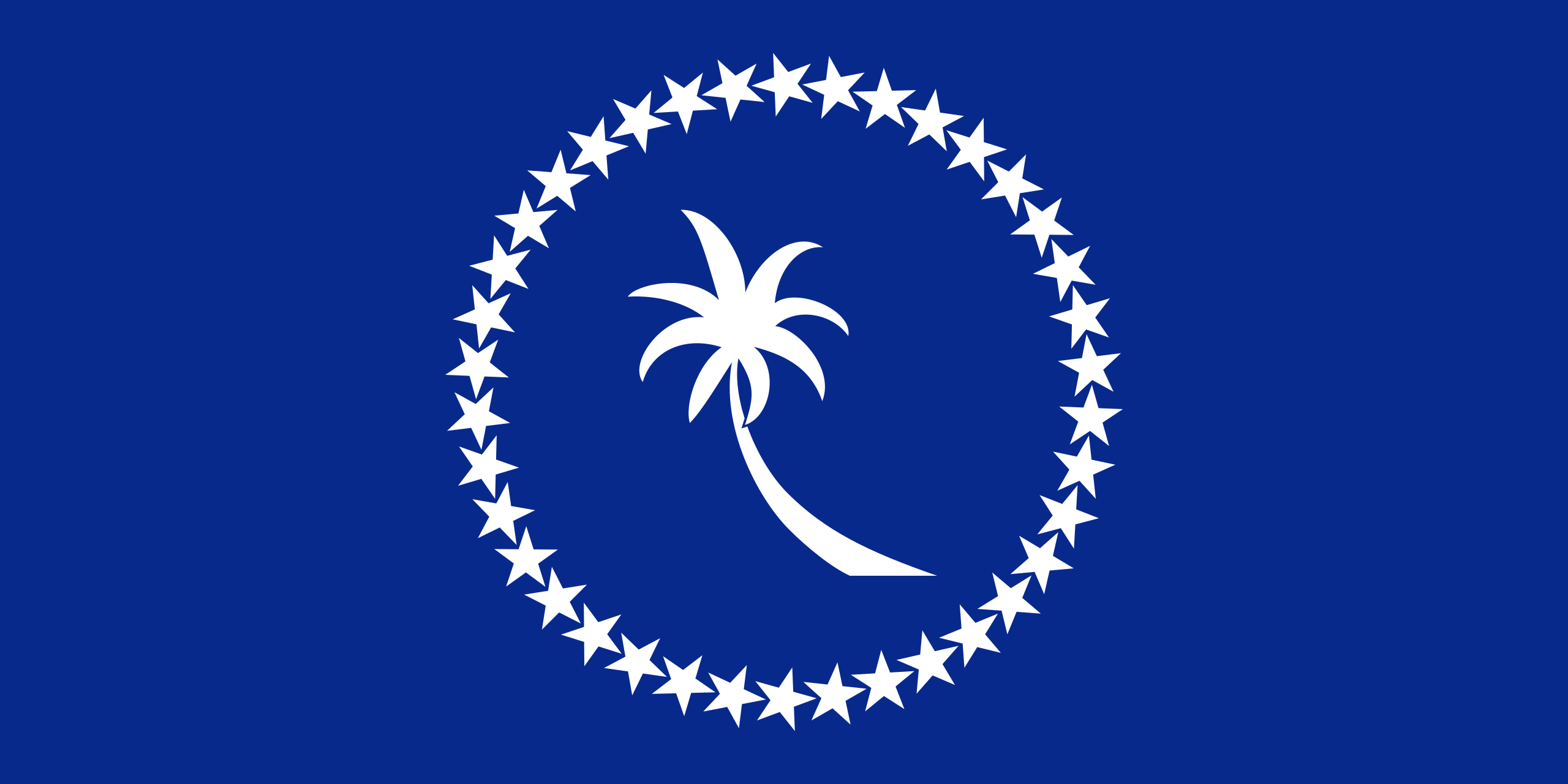 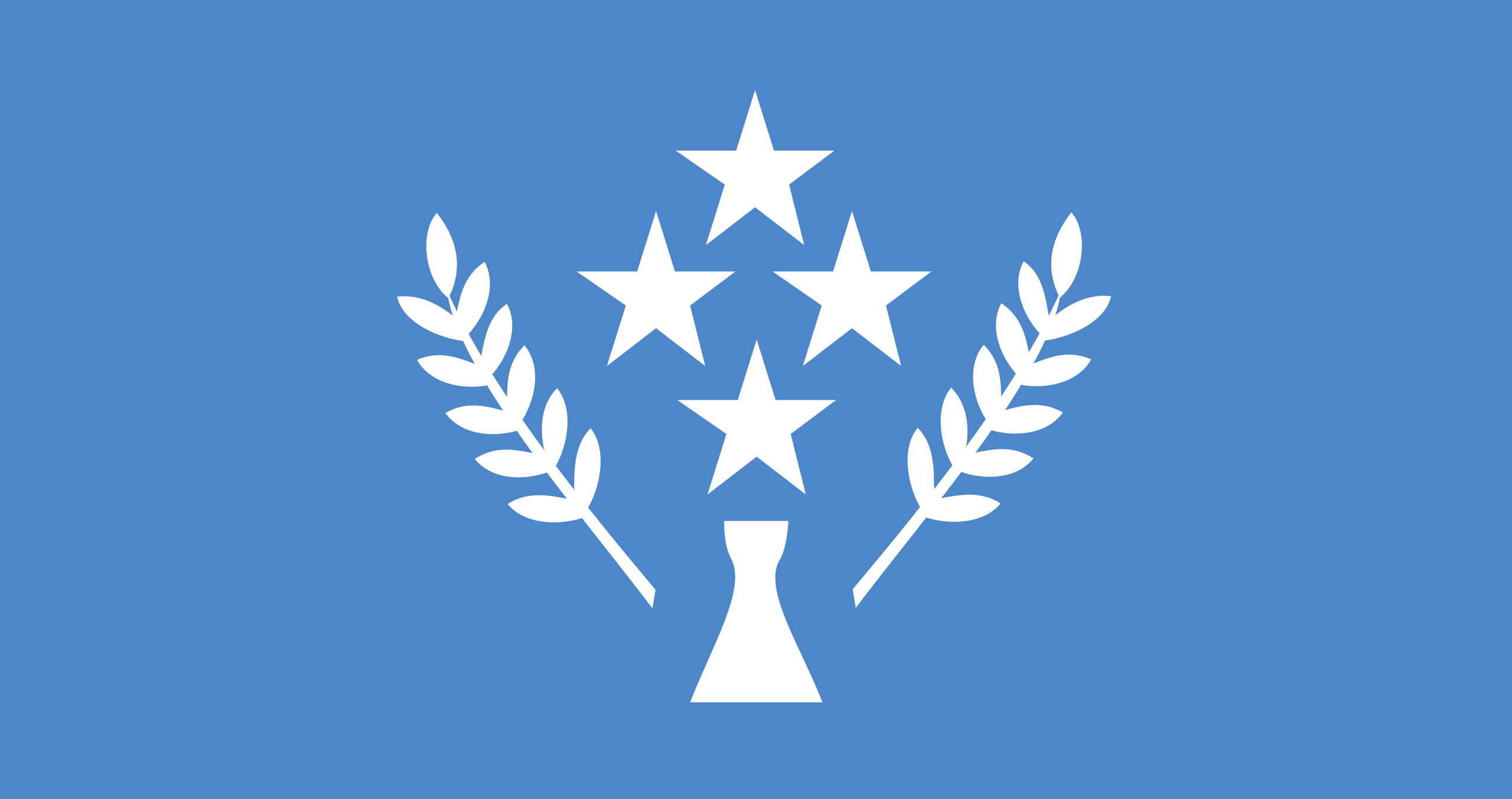 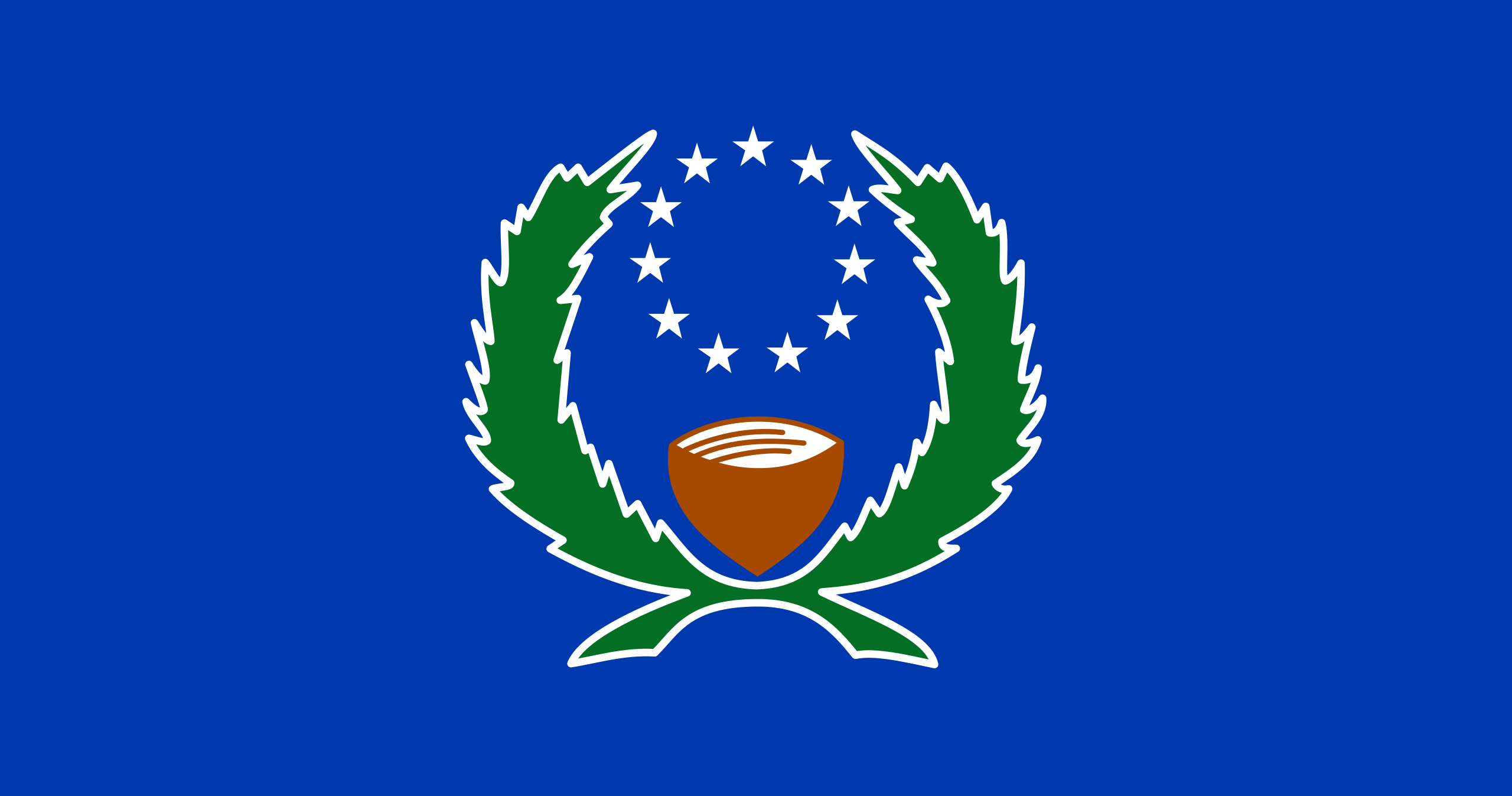 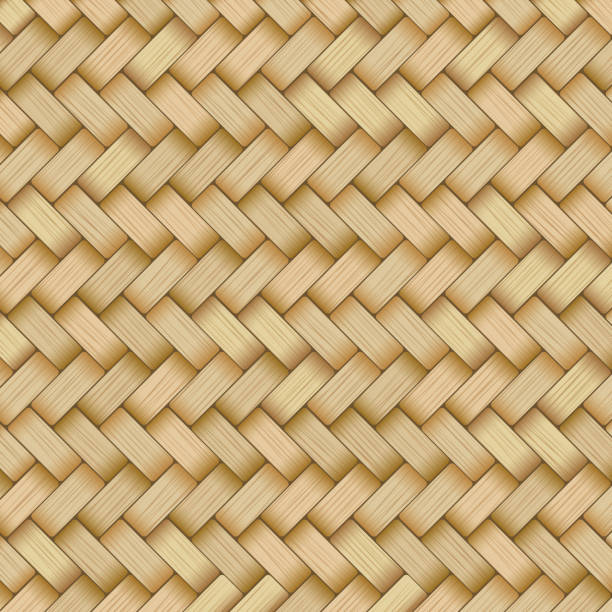 “Enhancing Synergies for a Resilient Tomorrow”
Progress since 2018

Nature Protecting People: Blue Guide for Disaster Risk Management

Development and Implementation of Local Early Action Plans

Supported EPA with amendment  of Pohnpei State CC Policy to include NbS
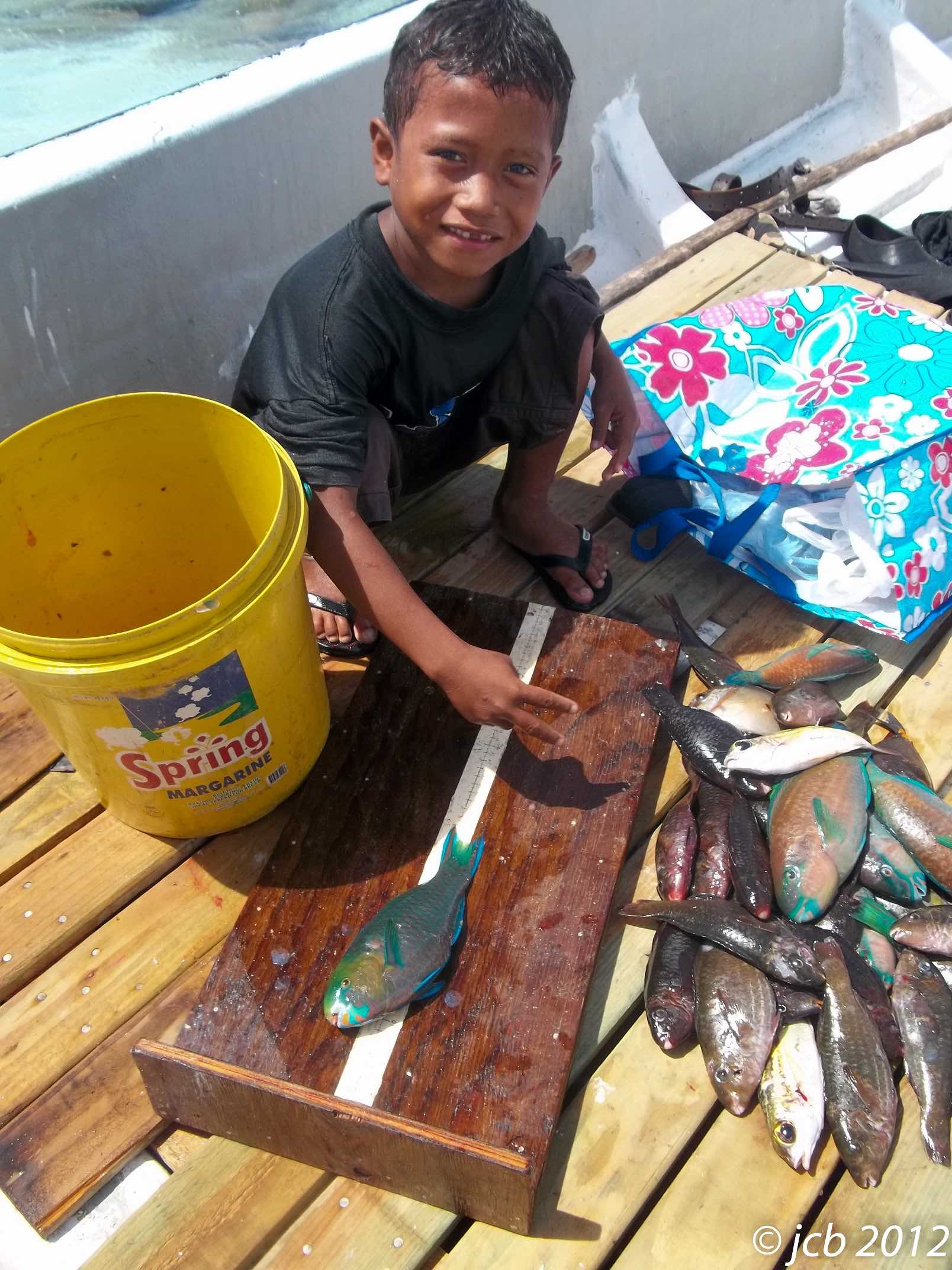 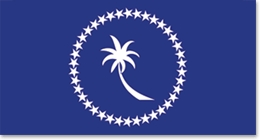 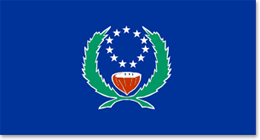 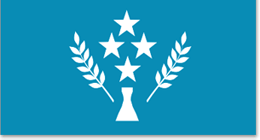 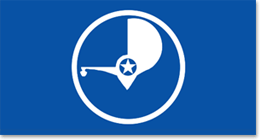 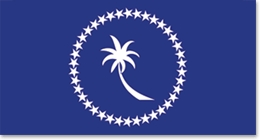 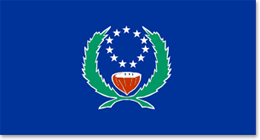 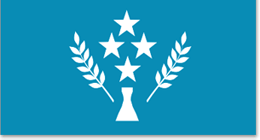 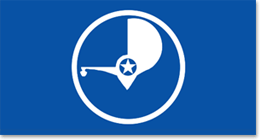 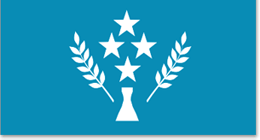 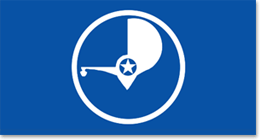 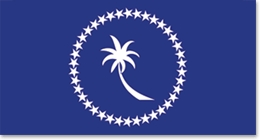 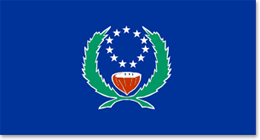 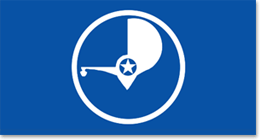 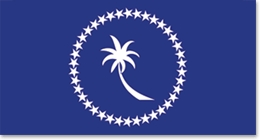 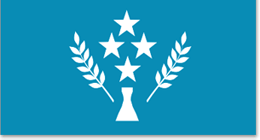 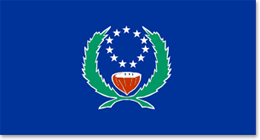 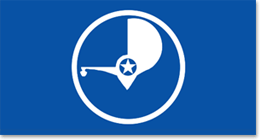 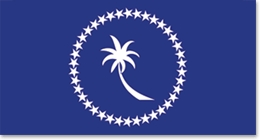 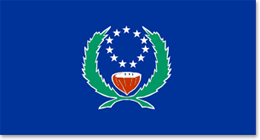 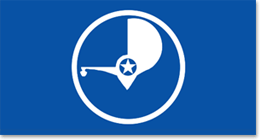 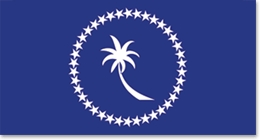 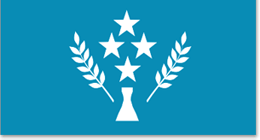 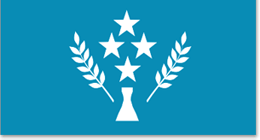 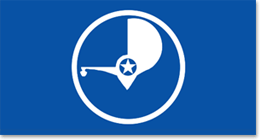 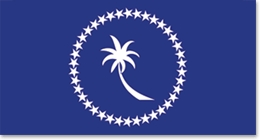 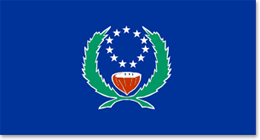 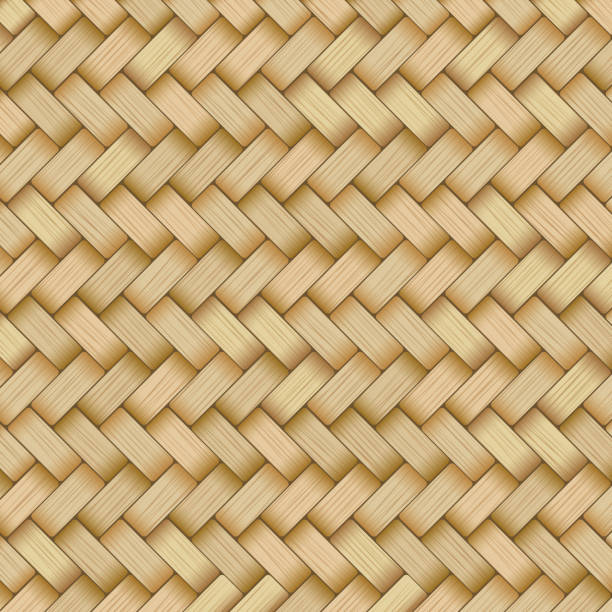 “Enhancing Synergies for a Resilient Tomorrow”
Ongoing and upcoming projects and activities

Continue increase the capacity of women, youth and most vulnerable communities to implement NbS and increase food security (3 projects) 

Improved resilience of coral reef ecosystems
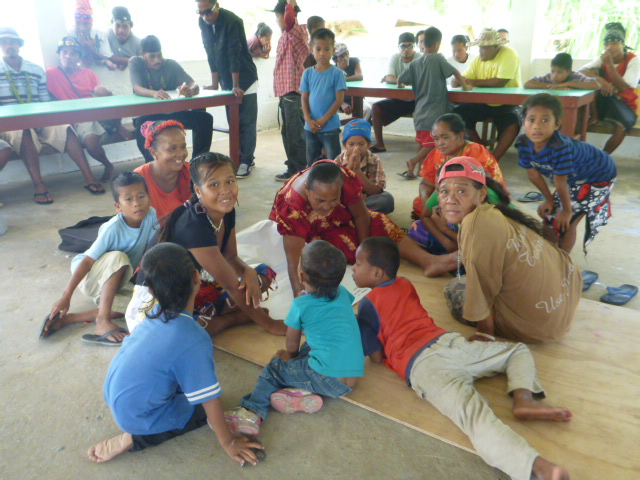 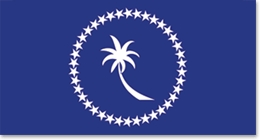 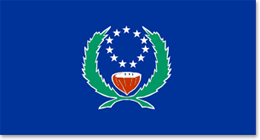 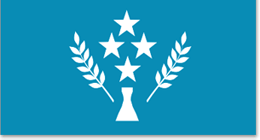 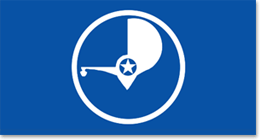 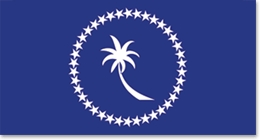 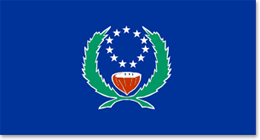 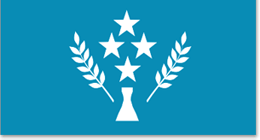 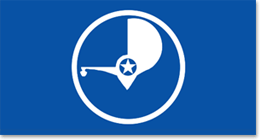 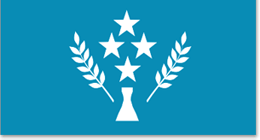 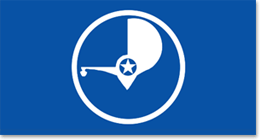 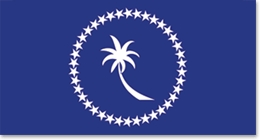 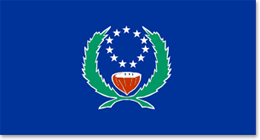 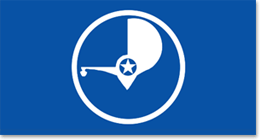 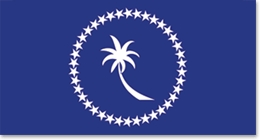 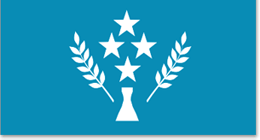 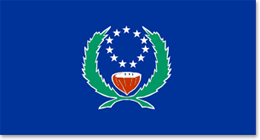 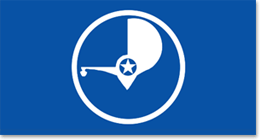 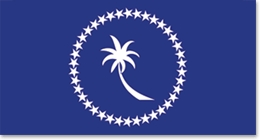 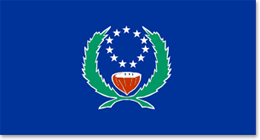 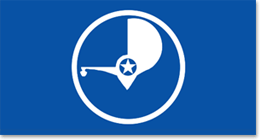 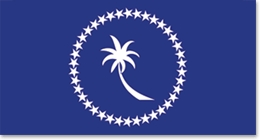 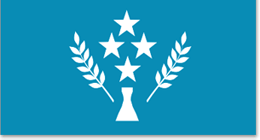 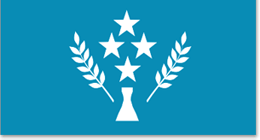 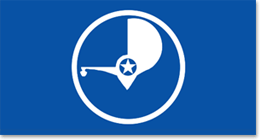 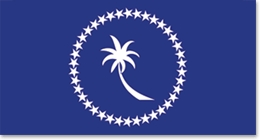 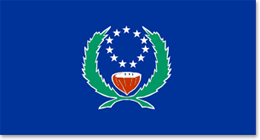 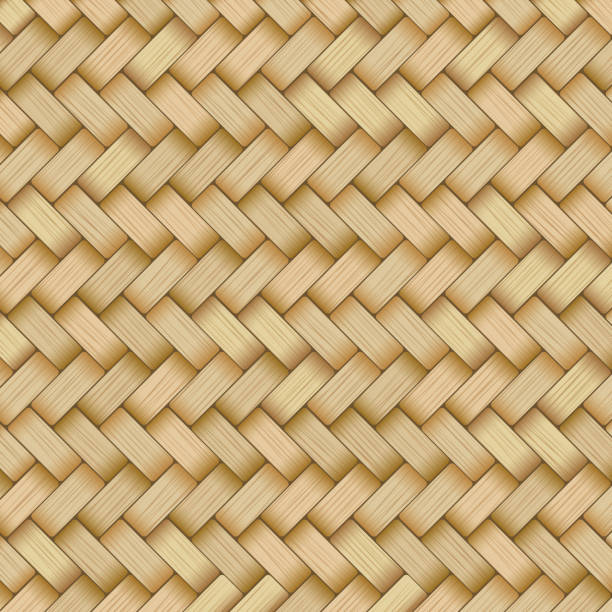 “Enhancing Synergies for a Resilient Tomorrow”
Challenges

Capacity

Lack of coordination/ inefficient use of resources/effort duplication
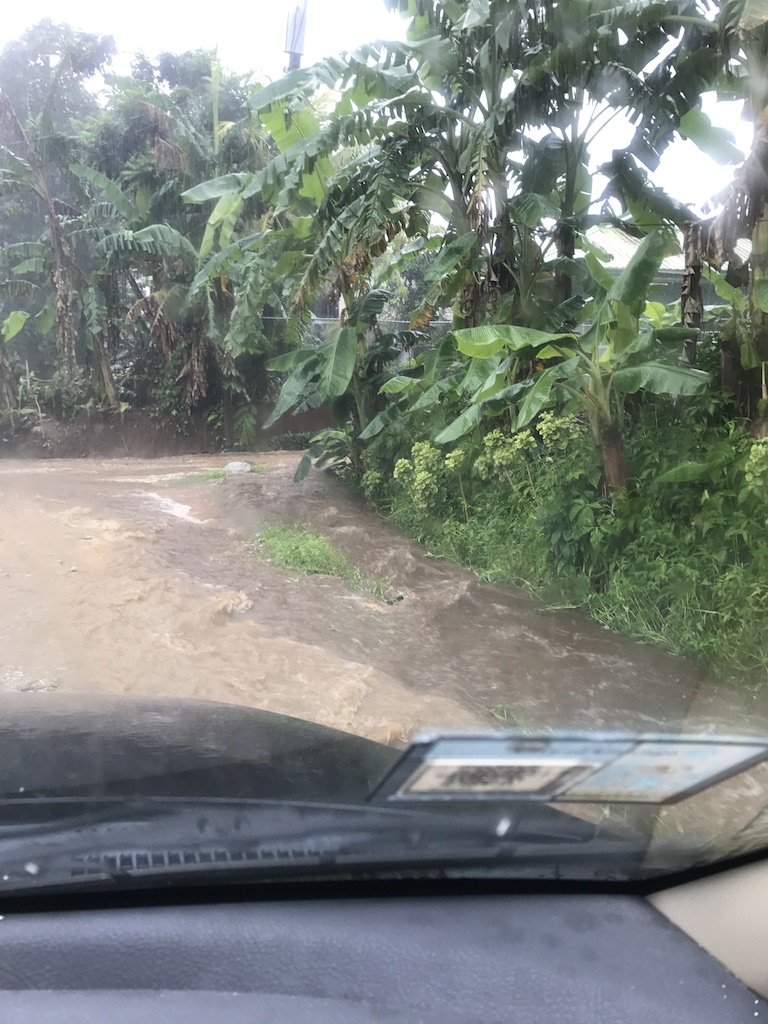 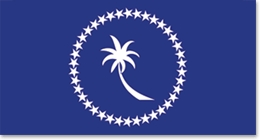 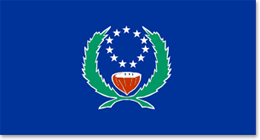 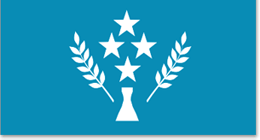 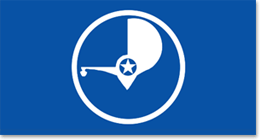 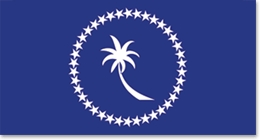 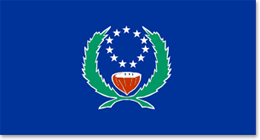 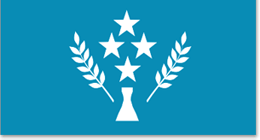 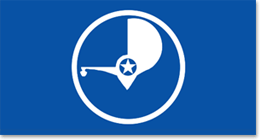 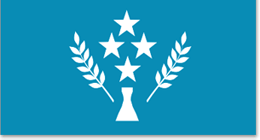 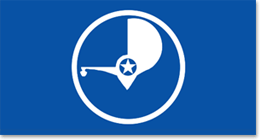 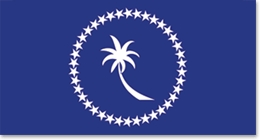 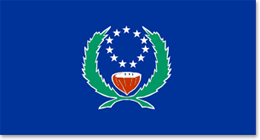 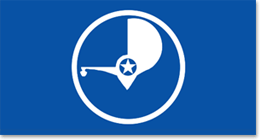 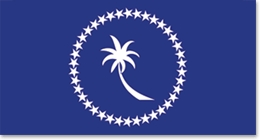 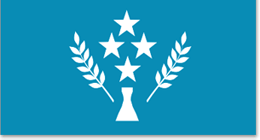 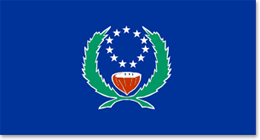 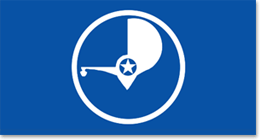 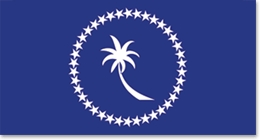 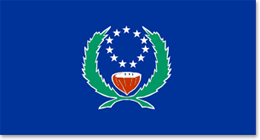 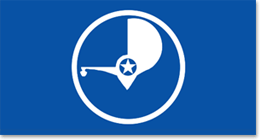 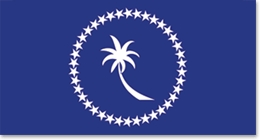 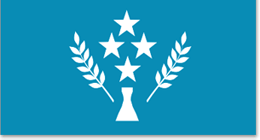 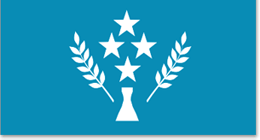 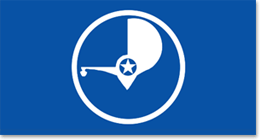 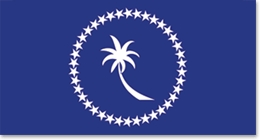 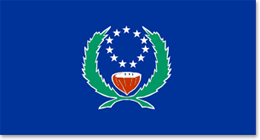 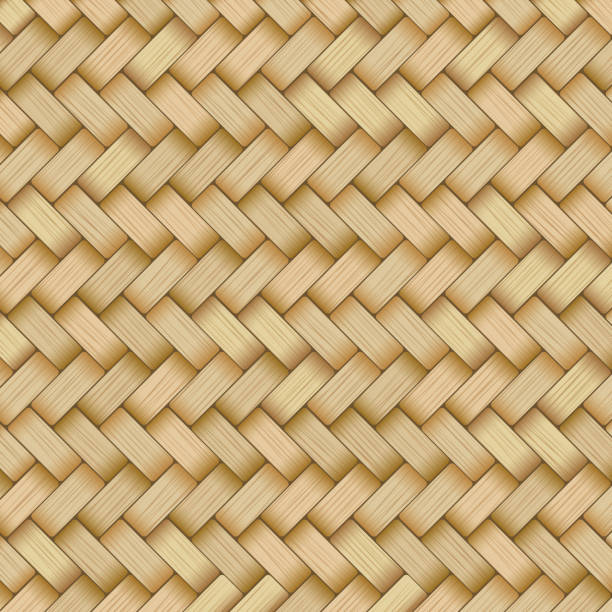 “Enhancing Synergies for a Resilient Tomorrow”
Opportunities for collaboration

Partner participation in Women’s Group Learn Exchanges 

Shared technical support
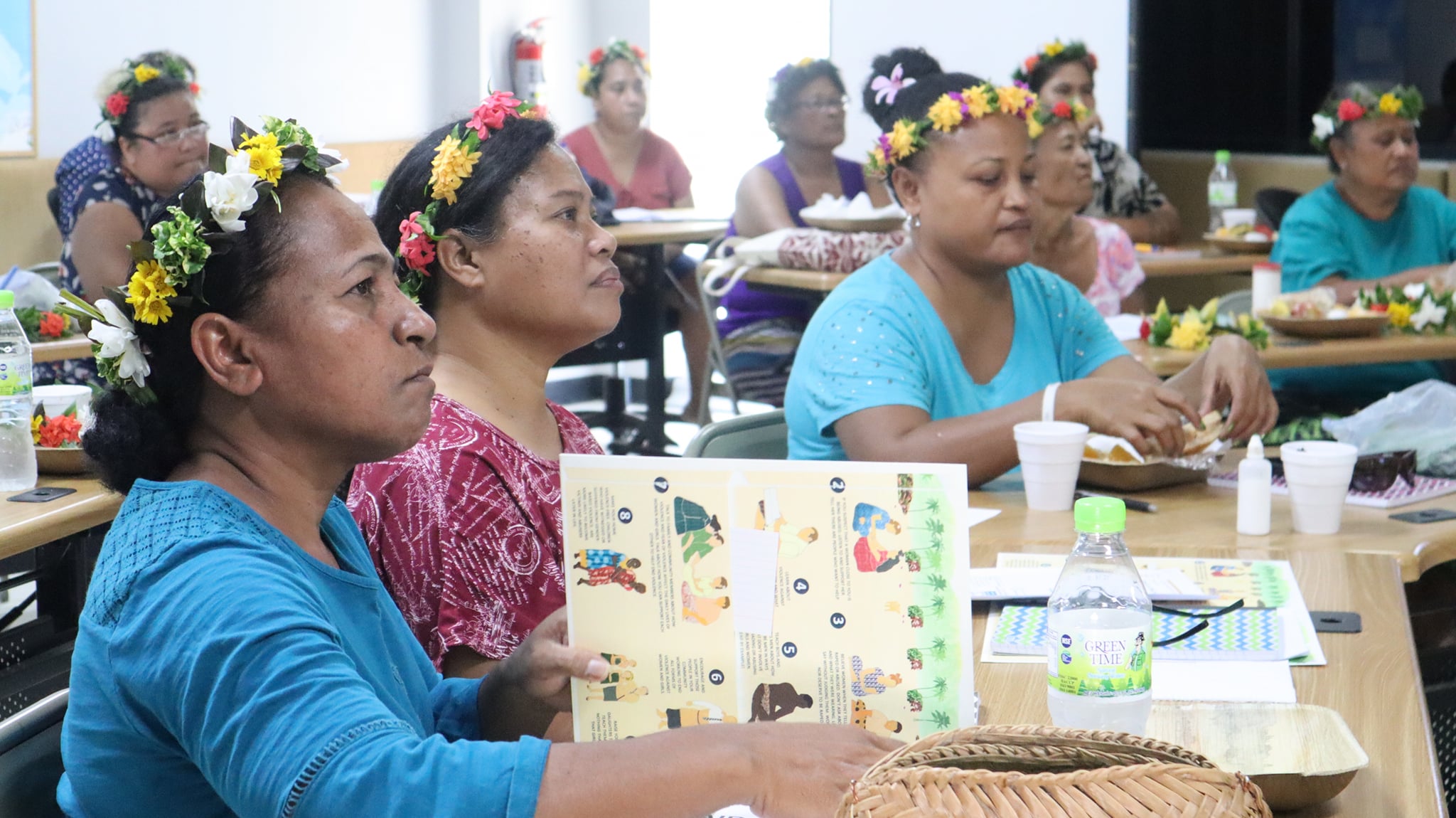 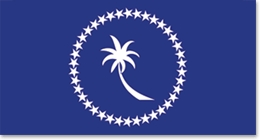 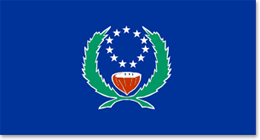 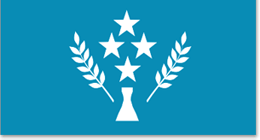 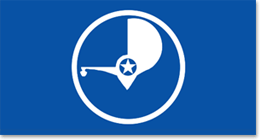 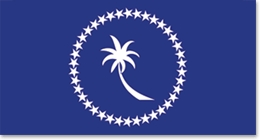 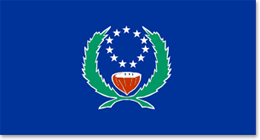 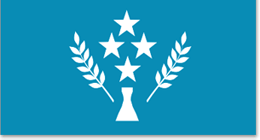 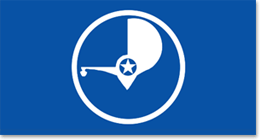 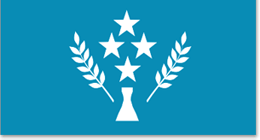 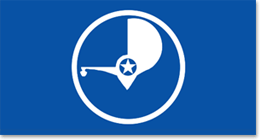 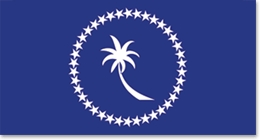 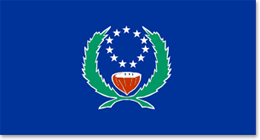 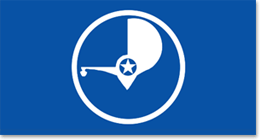 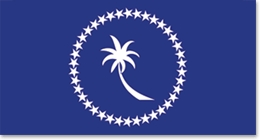 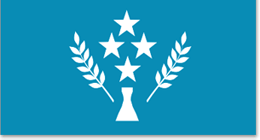 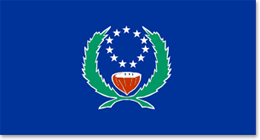 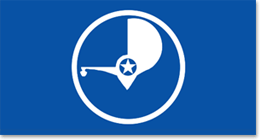 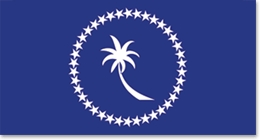 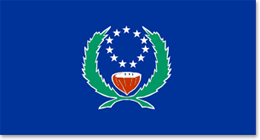 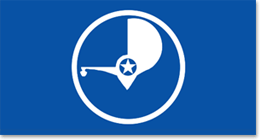 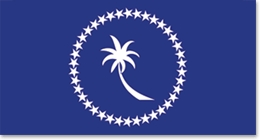 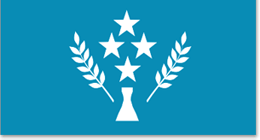 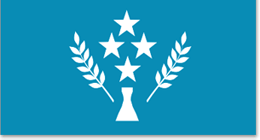 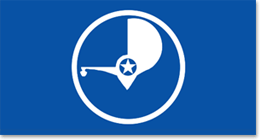 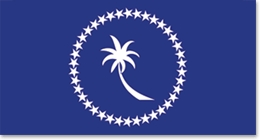 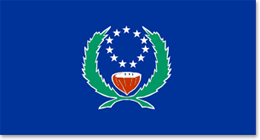 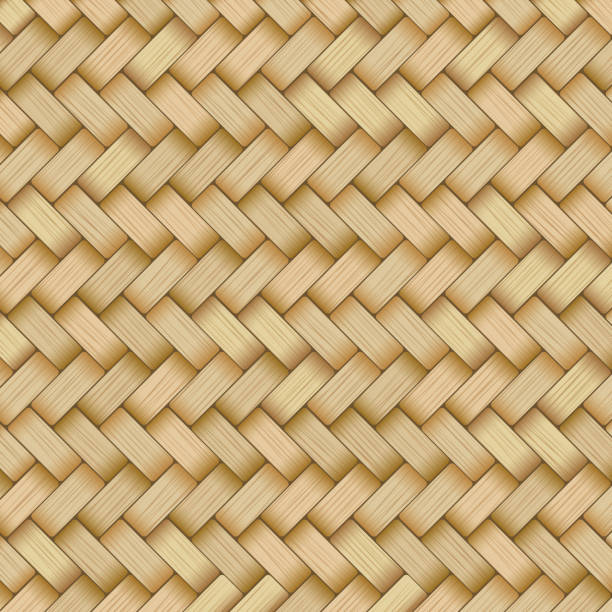 “Enhancing Synergies for a Resilient Tomorrow”
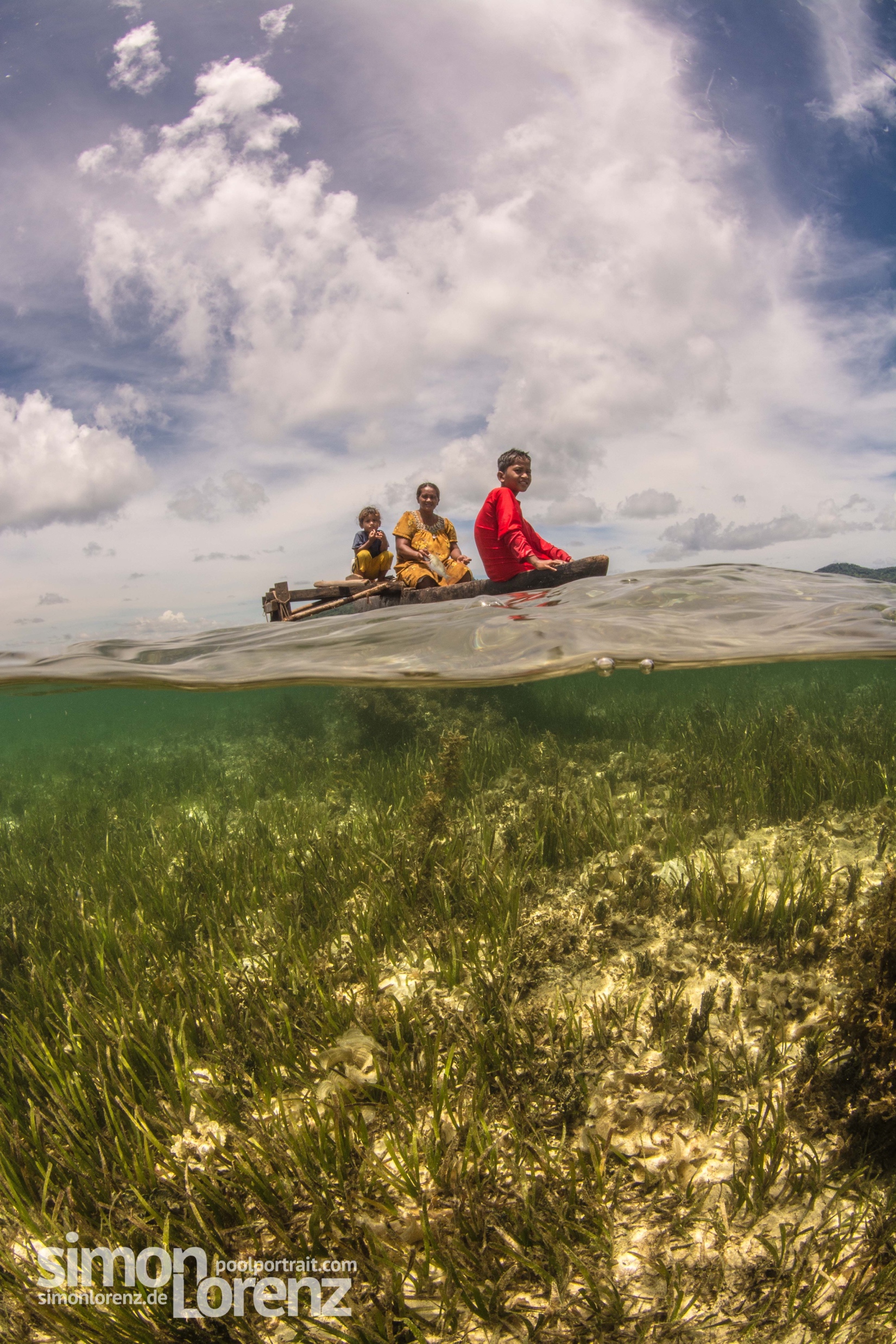 Recommendations

Development of CCA/NbS/DRR curriculum for schools (at all levels)

Improved coordination –DRR/CCA working group 

Standardized content/requirements for DRR or CCA planning
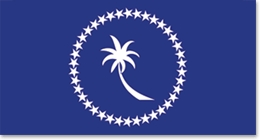 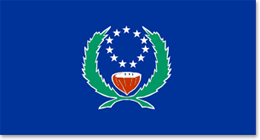 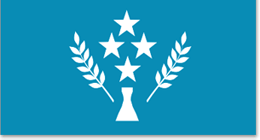 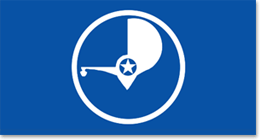 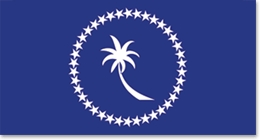 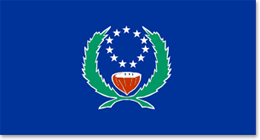 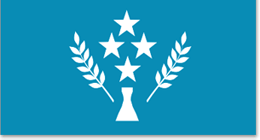 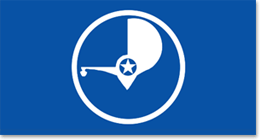 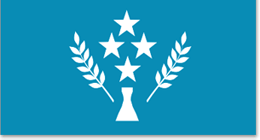 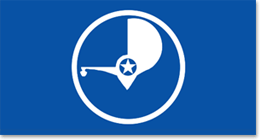 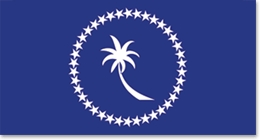 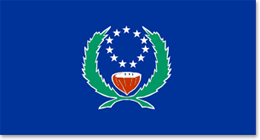 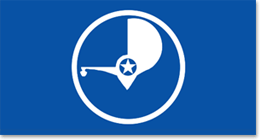 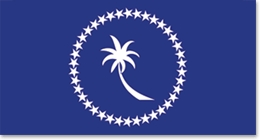 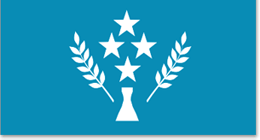 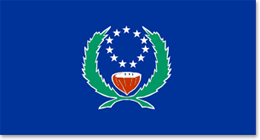 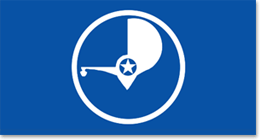 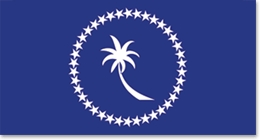 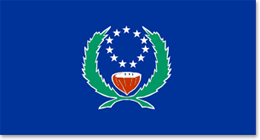 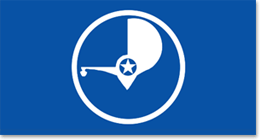 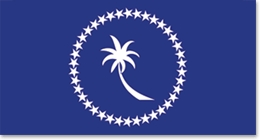 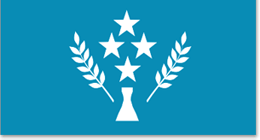 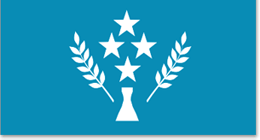 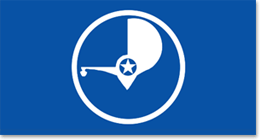 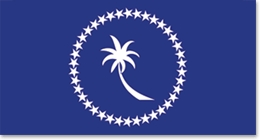 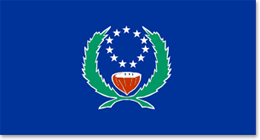 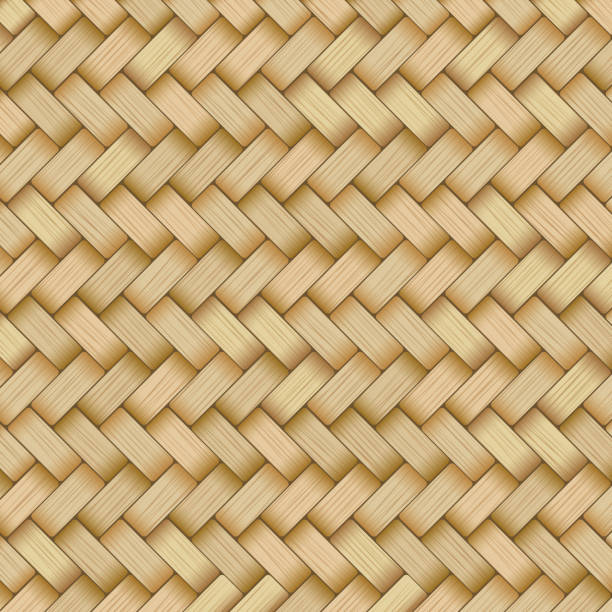 “Enhancing Synergies for a Resilient Tomorrow”
Thank you!
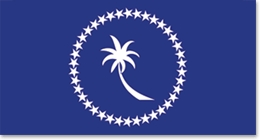 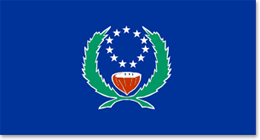 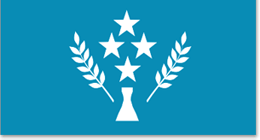 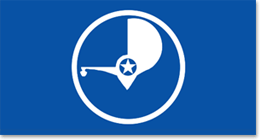 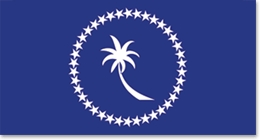 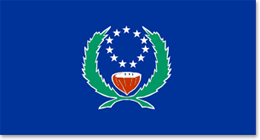 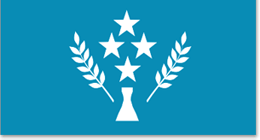 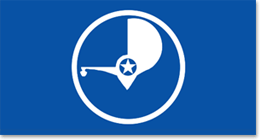 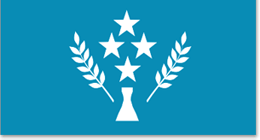 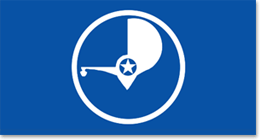 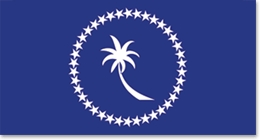 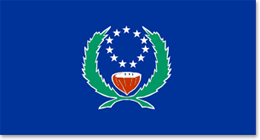 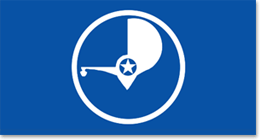 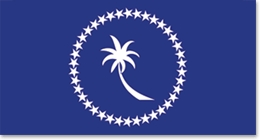 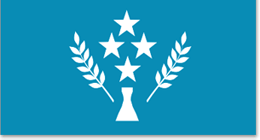 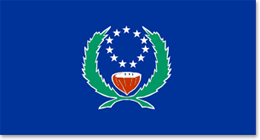 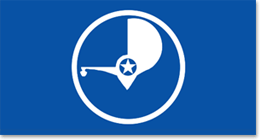 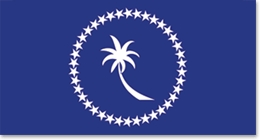 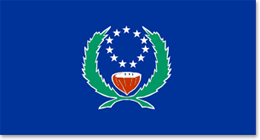 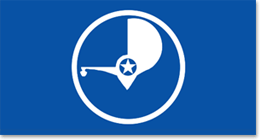 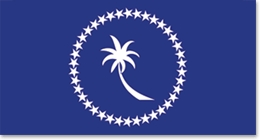 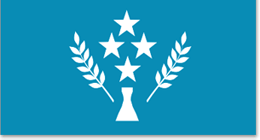 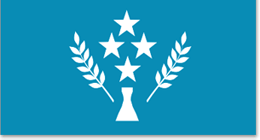 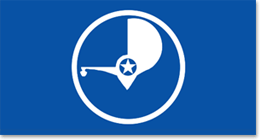 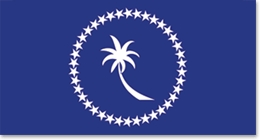 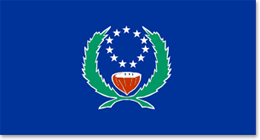 [Speaker Notes: So, as we look forward to the sign off of our Agreement and kick start on our implementation phase of the NAP,  we feel the urge to share key recommendations that not only will help better understand what we need to do, but to also fill in the gaps as we move forward in this NAP implementation.]